Aligning Information Literacy Standards to the Scientific Method
Seth Vuletich
Scholarly Communications Librarian
Lisa Dunn
STEM Research Librarian
Brianna Buljung
Teaching and Learning Librarian
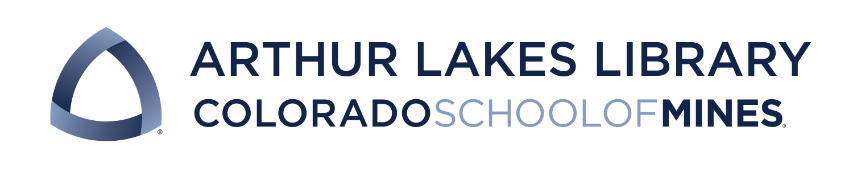 Motivation for the Research
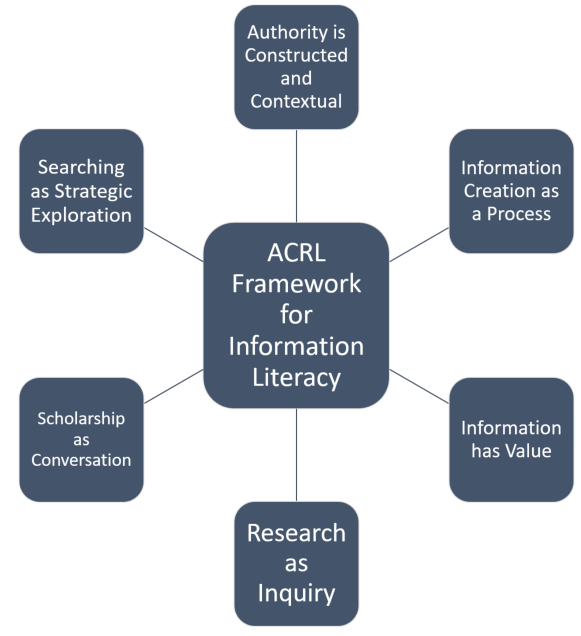 Connect with STEM faculty and students on their own terms.


Gain a greater understanding of the role research skills play in the scientific method.

Better define the role of the ACRL Framework for Information Literacy in Higher Education in STEM instruction and research.
Premise of the Project
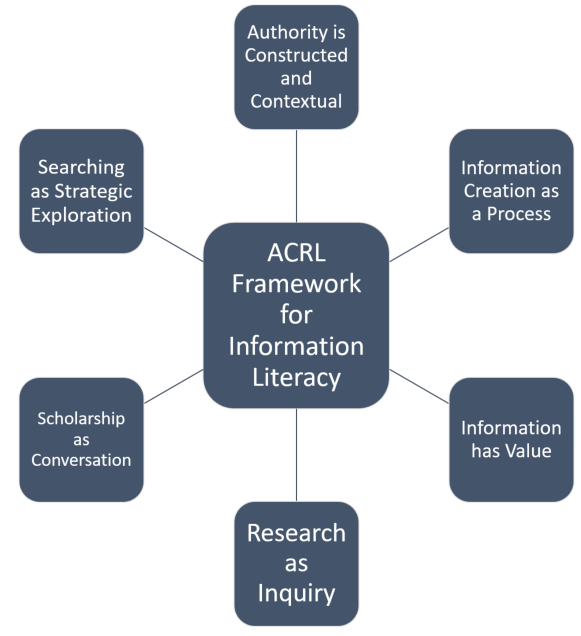 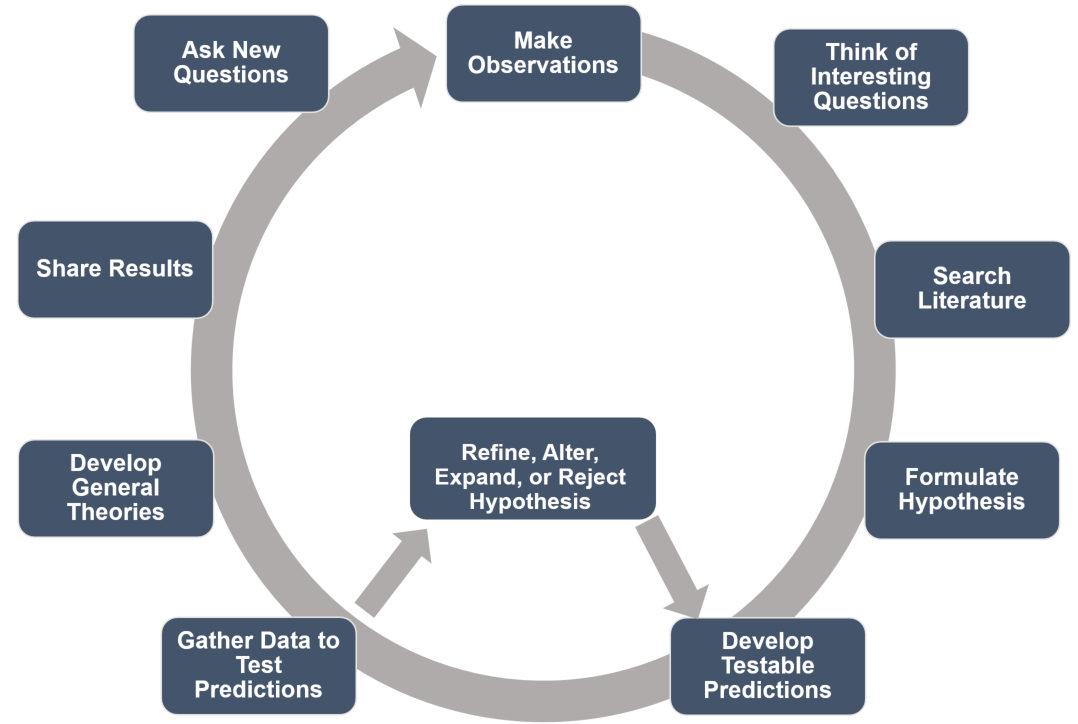 Goal:  Create a framework to communicate with STEM researchers
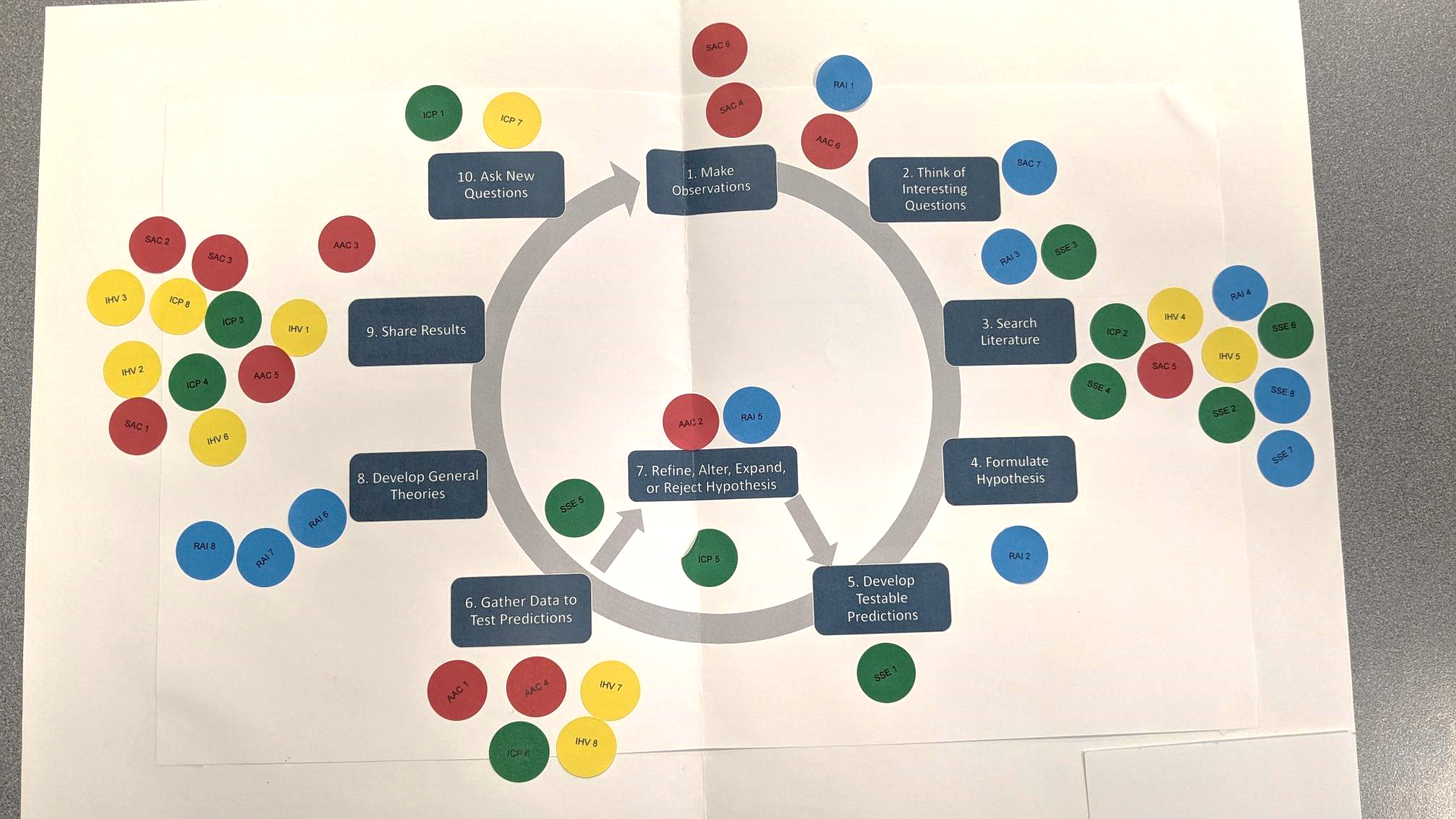 Methodology
Sticky dots – Represent each Knowledge Practice (number) in an ACRL Frame (color)

Each author mapped dots onto our Scientific Method diagram.

Dots were coded according to how we placed them on a map.

Authors’ maps – Combined to a single map. Each Knowledge Practice was given a score based on authors’ agreement.
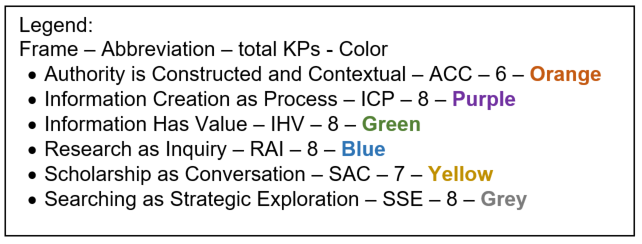 Author Agreement Scoring
By ACRL Frame
By Scientific Method Step
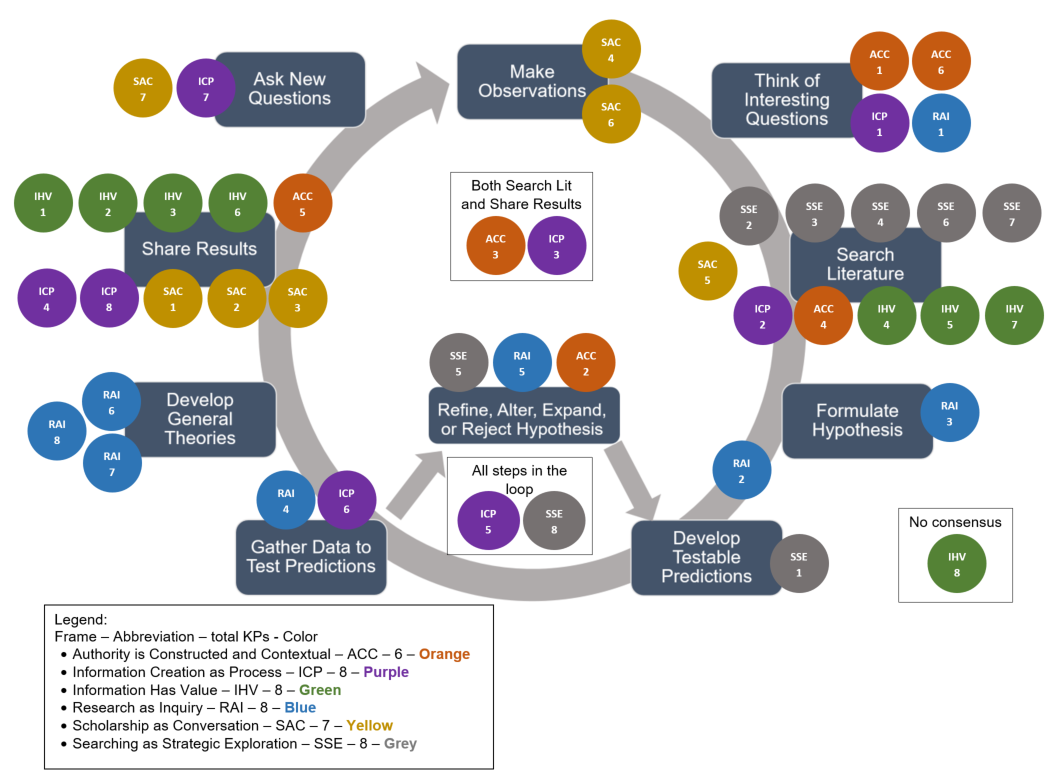 Our Map
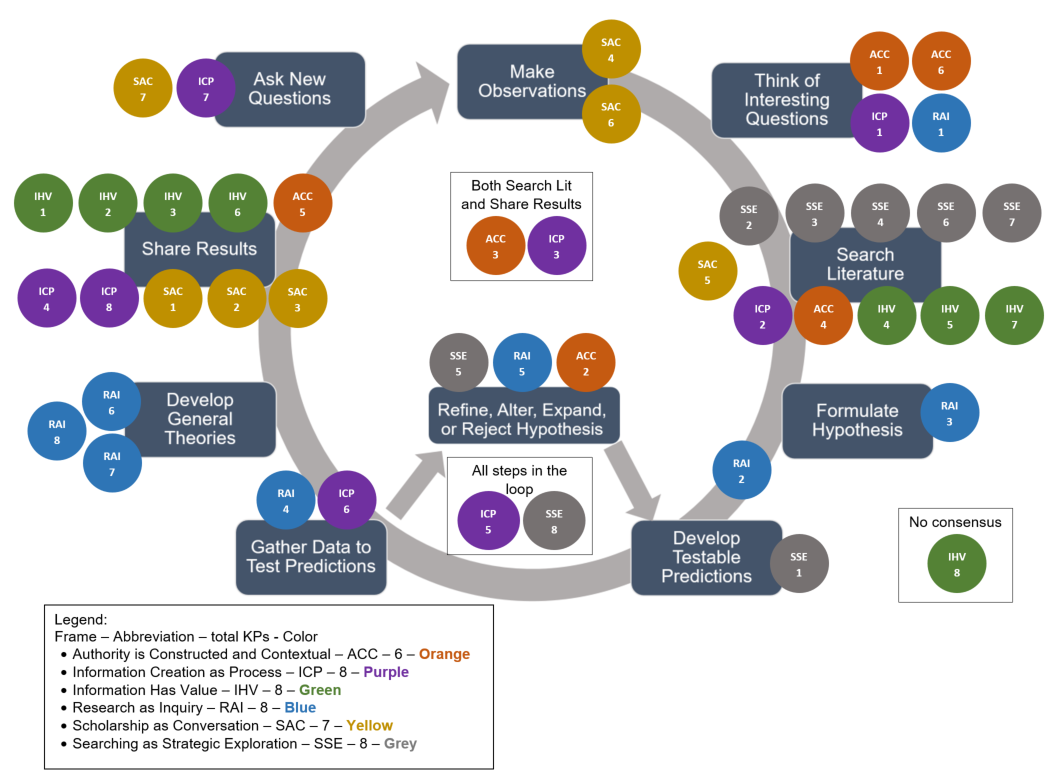 Our Map
Example 1: High Author Agreement
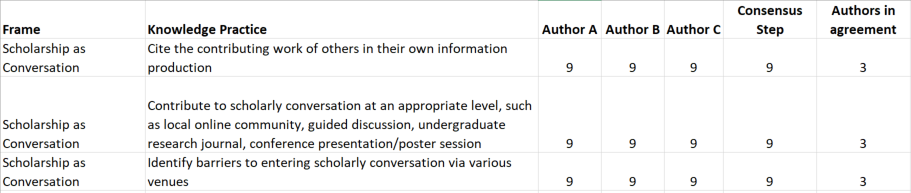 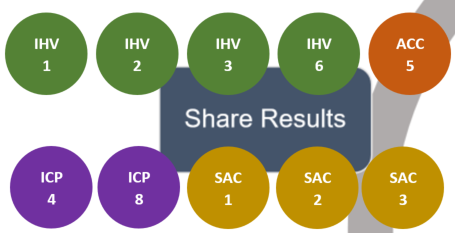 Some KPs naturally have logical placement in the scientific method

Share Results – Aligns with Scholarship as Conversation (YELLOW); Information Creation as a Process (PURPLE); and Information Has Value (GREEN)
Example 2: Placement between Steps
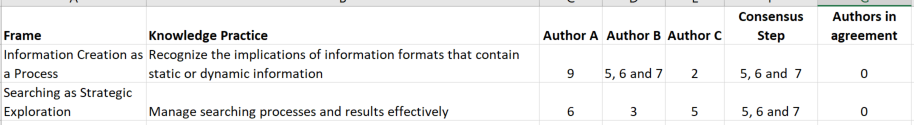 Both dots had an initial score of 0

Agreement reached after discussion

Knowledge Practices that can be revisited at each step of this loop
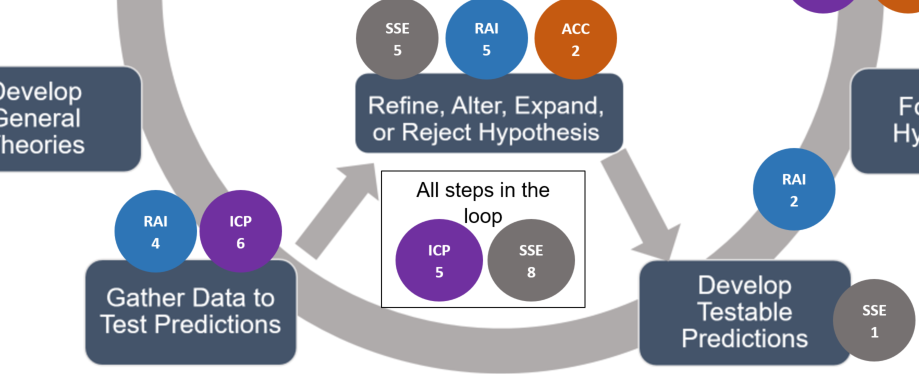 Example 3: No Author Agreement
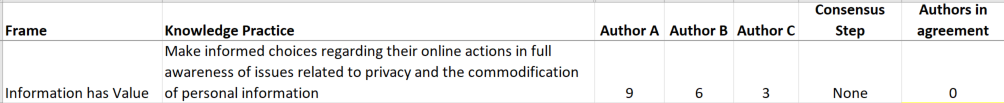 Each author read into the KP differently:

Author A – protecting intellectual property, predatory publishing, etc.

Author B – confirmation bias and targeted search results

Author C – relevant and important, but didn’t fit well with the Scientific Method model
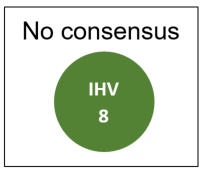 “Soft” Benefits of the Process
Discussion – On points of agreement and disagreement; led to identifying areas of further conversations.

Introspection – What do participants’ background knowledge (STEM or otherwise) “bring to the table?” – Why do we think the way we do?

Exploration – On teaching strategies and communicating with STEM researchers. How do students perceive these concepts? How do faculty perceive them?
Next Steps
Validate our map with librarians and STEM researchers

Use our model to identify strengths of our library instruction programs in the curriculum of Colorado School of Mines

Collaborate with our faculty to address areas for growth and integrate research skills into the scientific process

Develop micro-lessons and materials for faculty and librarians to teach research skills throughout the scientific method process
[Speaker Notes: .]
Thank you!
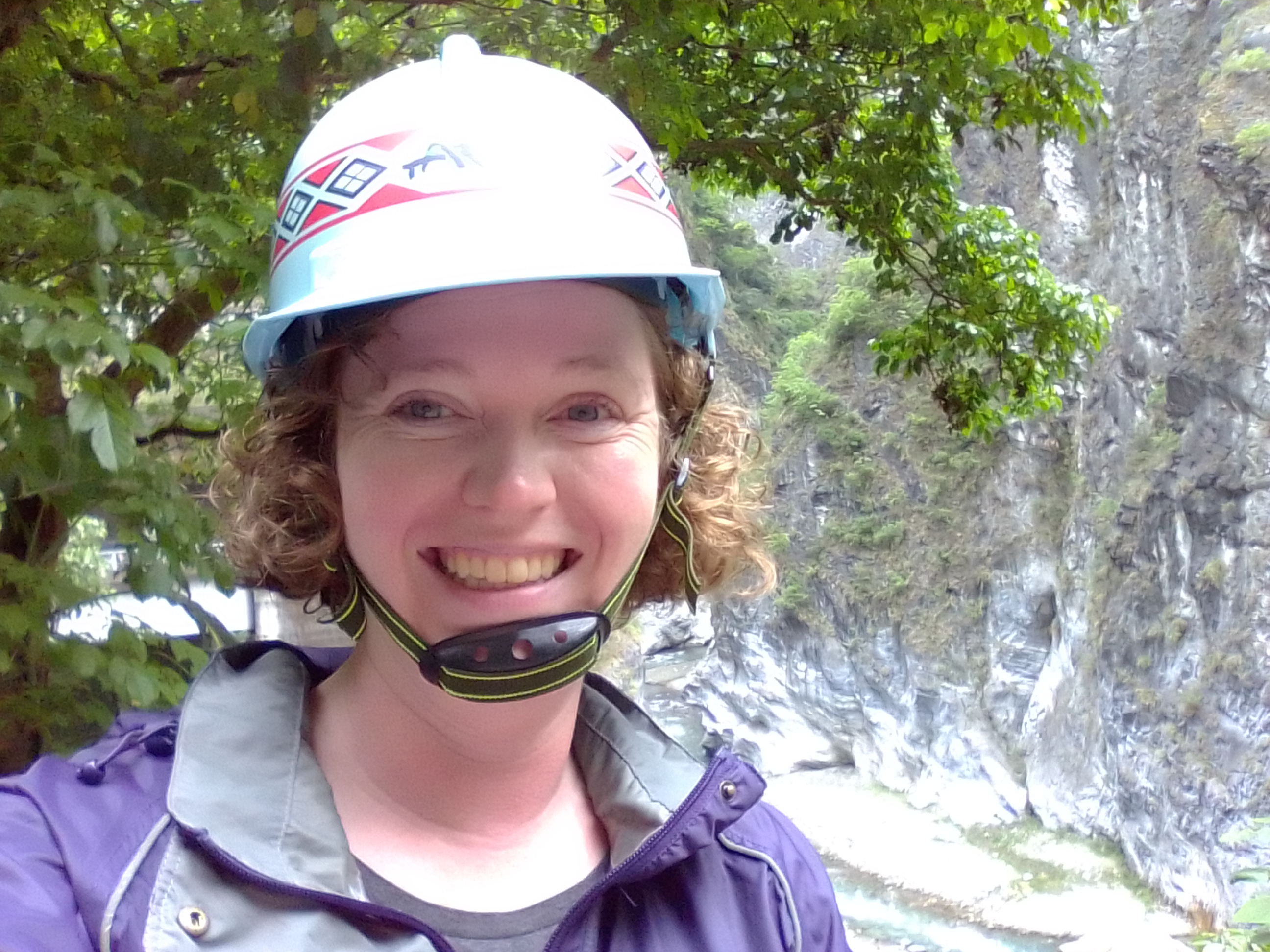 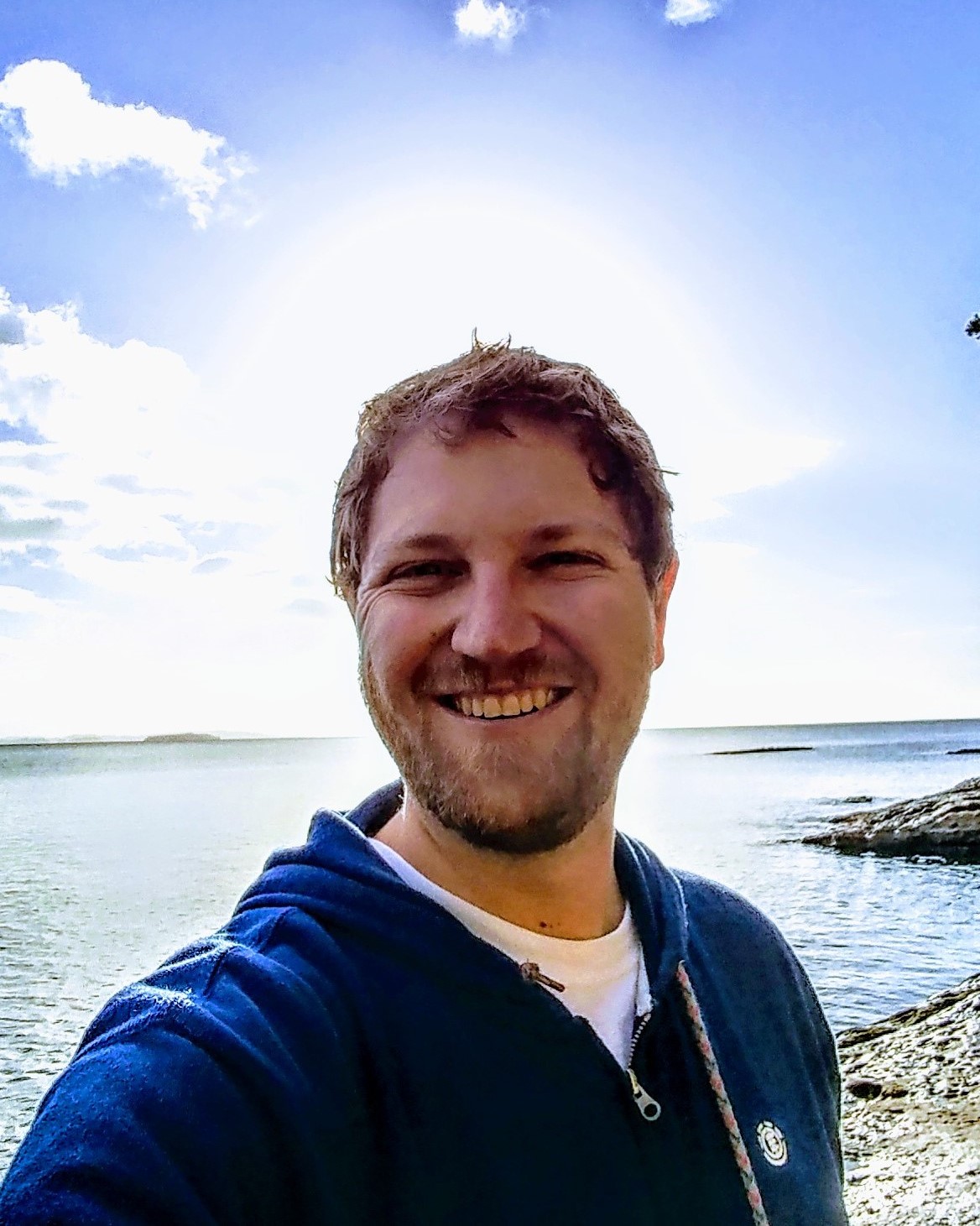 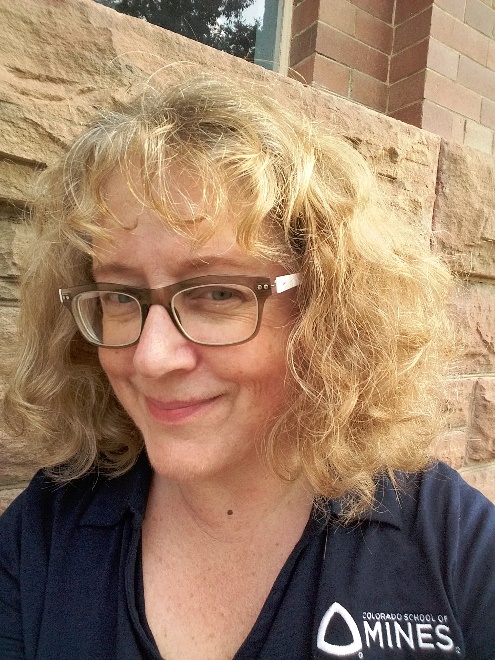 LISA DUNN
STEM Research Librarian
Colorado School of Mines
ldunn@mines.edu
SETH VULETICH
Scholarly Communications Librarian 
Colorado School of Mines
sethvuletich@mines.edu
BRIANNA BULJUNG
Teaching and Learning Librarian 
Colorado School of Mines
bbuljung@mines.edu